TDAH. Actualización en el diagnóstico y tratamiento
Dr. Alberto Fernández-Jaén. Hospital Universitario Quirón. Madrid
Pregunta 1
Señale qué trastorno no se considera un trastorno del neurodesarrollo:
TDA/H.
Discapacidad intelectual.
Depresión.
Tr. Tourette.
Pregunta 1
Señale qué trastorno no se considera un trastorno del neurodesarrollo:
TDA/H.
Discapacidad intelectual.
Depresión.
Tr. Tourette.
TDAH: trastorno del neurodesarrollo
DSM-5; ICD-11 beta draft
Pregunta 2
Señale qué es siempre necesario para el diagnóstico del TDA/H:
RNM cerebral.
Estudios genéticos específicos.
Determinación de tóxicos en orina.
Evaluación de la disfunción que generan sus síntomas.
Pregunta 2
Señale qué es siempre necesario para el diagnóstico del TDA/H:
RNM cerebral.
Estudios genéticos específicos.
Determinación de tóxicos en orina.
Evaluación de la disfunción que generan sus síntomas.
Diagnóstico
Sintomatología compatible:
Atención y/o hiperactividad/impulsividad.
Funcionamiento ejecutivo.
Preguntar al niño!!!
Presencia de síntomas en al menos dos entornos.
Utilidad cuestionable de los cuestionarios.
Síntomas antes de los 7-12 años (DSM-IV-TR vs DSM-V).
Disfunción evidente y marcada!!!
Valoración de trastornos asociados.
Cuidado con los trastornos del aprendizaje!!!
Descartar otros trastornos que puedan simular un TDAH.
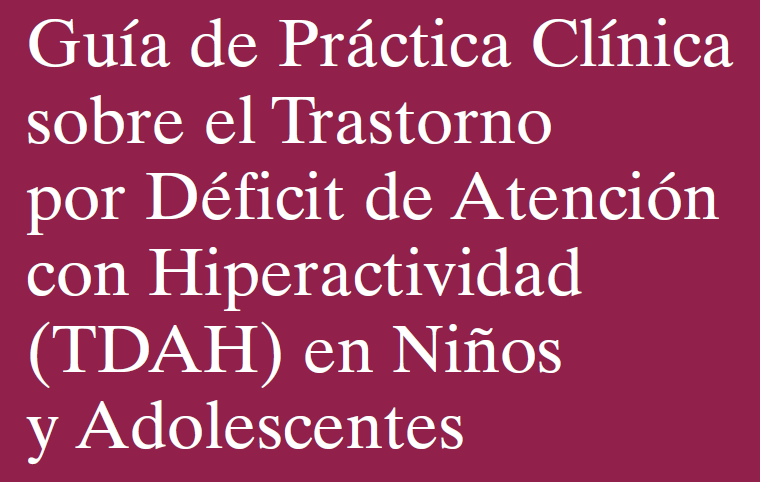 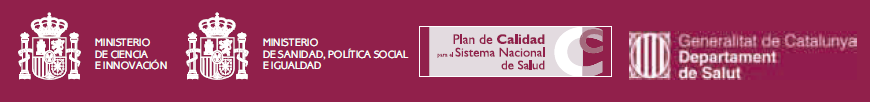 Diagnóstico
Sintomatología compatible (DSMs o CIEs):
Atención y/o hiperactividad/impulsividad.
Funcionamiento ejecutivo.
Presencia de síntomas en al menos dos entornos
Utilidad cuestionable de los cuestionarios.
Síntomas antes de los 7-12 años (DSM-IV-TR vs DSM-5).
Disfunción evidente y marcada!!!
Valoración de trastornos asociados.
Cuidado con los trastornos del aprendizaje!!!
Descartar otros trastornos que puedan simular un TDAH.
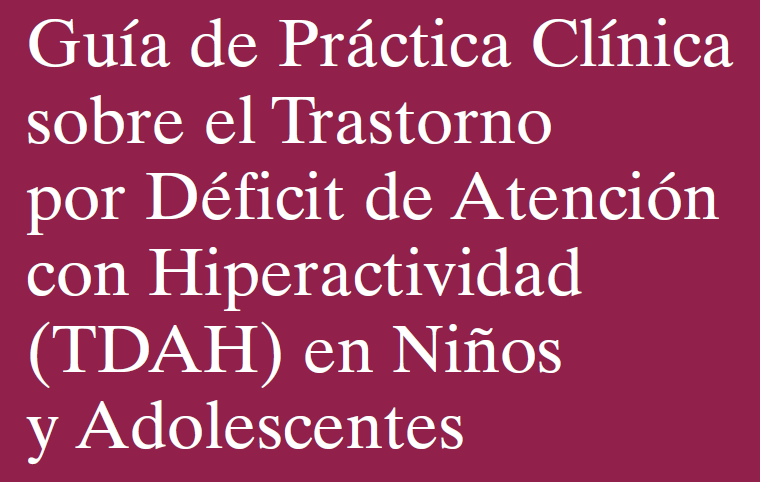 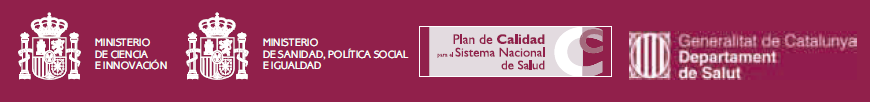 Pregunta 3
Señale de los siguientes, el trastorno comórbido más frecuente en el TDAH/H:
Discapacidad intelectual.
Epilepsia.
Trastornos específicos del aprendizaje.
Autismo.
Pregunta 3
Señale de los siguientes, el trastorno comórbido más frecuente en el TDAH/H:
Discapacidad intelectual.
Epilepsia.
Trastornos específicos del aprendizaje.
Autismo.
Diagnóstico de la comorbilidad
Evaluación Neuropsicológica 
NECESARIA
Phend C, 2011
Co-existing psychiatric problems in ADHD in the ADORE cohort
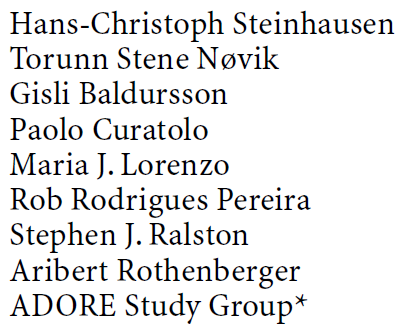 N=1478
Evaluación Neuropsicológica 
NECESARIA
Steinhausen HC, et al. Adore Study Group. Eur Child Adolesc Psychiatry. 2006; 15 (S1): 125-129.
Pregunta 4
¿Qué puede aportar la evaluación neuropsicológica en el diagnóstico del TDA/H?
Confirmación del diagnóstico.
Detectar problemas específicos del aprendizaje.
Descartar el autismo.
Detectar la epilepsia asociada.
Pregunta 4
¿Qué puede aportar la evaluación neuropsicológica en el diagnóstico del TDA/H?
Confirmación del diagnóstico.
Detectar problemas específicos del aprendizaje.
Descartar el autismo.
Detectar la epilepsia asociada.
Diagnóstico
¿Evaluación neuropsicológica recomendable?
Competencia cognitiva.
Discrepancia Atención vs CI (Hale 2001; Barkley 2006).
Evaluación ejecutiva.
Evaluación aprendizaje.
Exploración física-neurológica completa.
El TDAH puede aparecer en trastornos genéticos o médicos identificables.
Exámenes complementarios (genética, RNM, EEG…) según:
Exploración física-neurológica.
Antecedentes personales y familiares.
Diagnóstico etiológico.
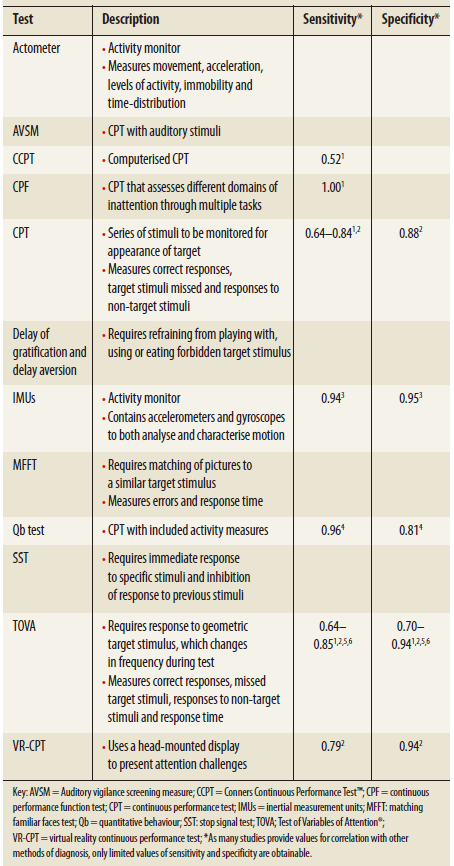 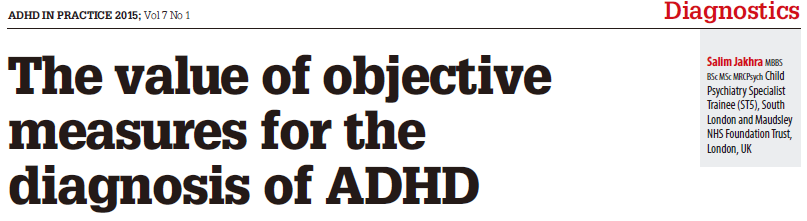 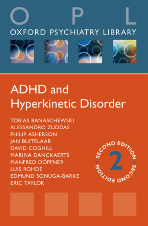 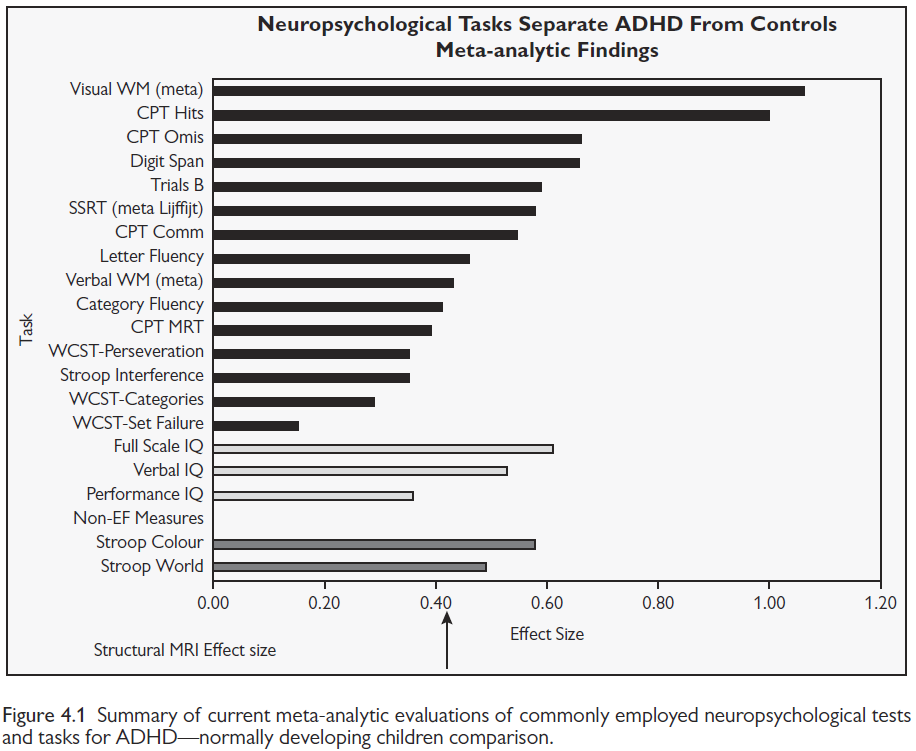 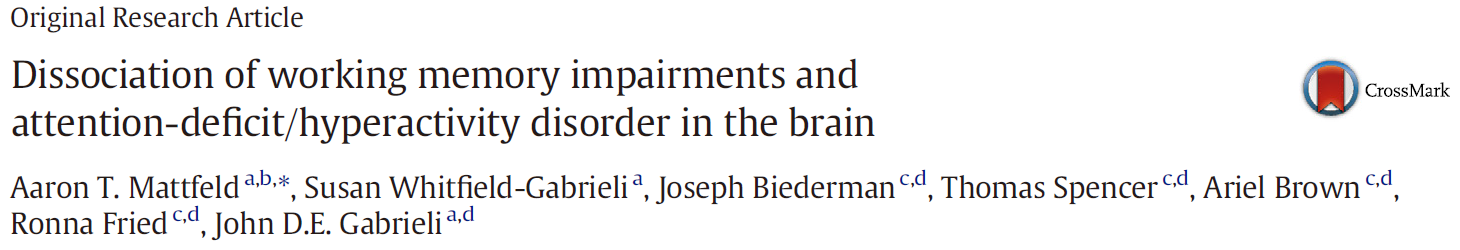 Criterios DSM 5
TDAH
Menor respuesta al tratamiento.
Neurobiología diferente.
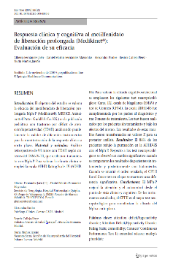 TDAH
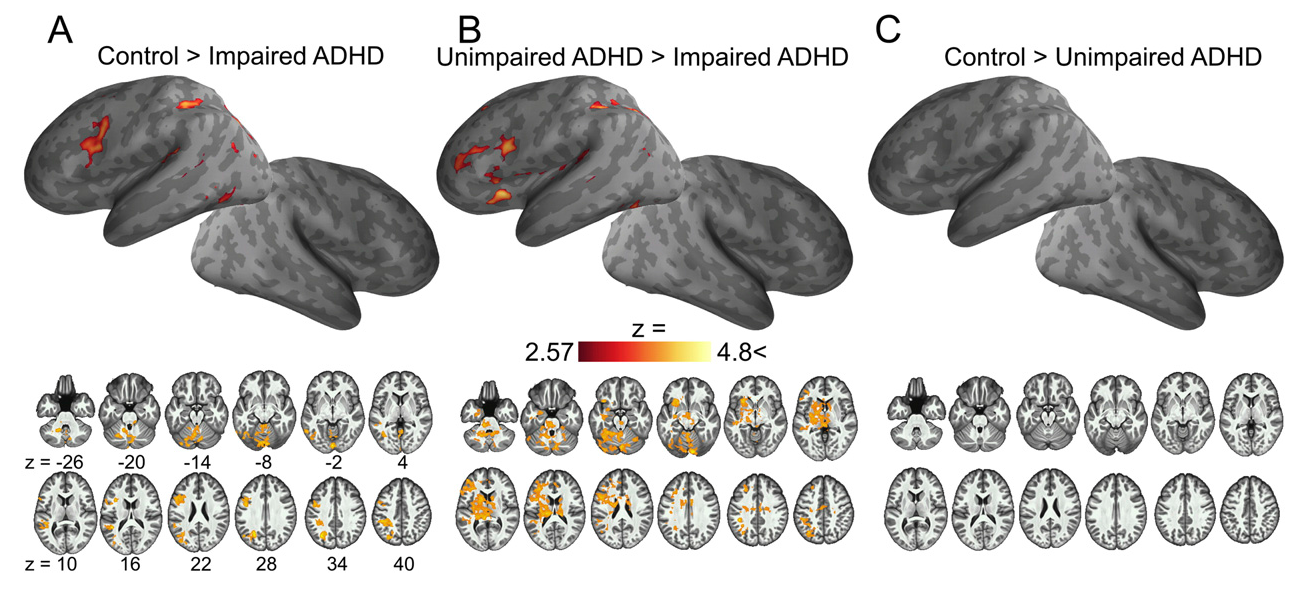 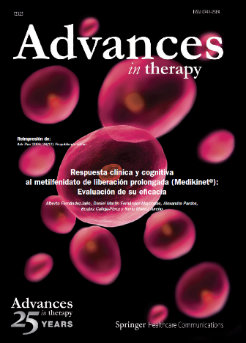 TDAH no especificado
Perfil neuropsicológico
 “anormal”
Evaluación clínica vs cognitiva
distribución variables clínicas
distribución variables cognitivas
Pregunta 5
Señale la respuesta correcta en relación a la exploración física/neurológica en el diagnóstico del TDA/H:
Es necesaria en todos los casos.
Es necesaria sólo si los antecedentes personales lo sugieren.
Nunca es necesaria.
No tiene utilidad en el diagnóstico etiológico.
Pregunta 5
Señale la respuesta correcta en relación a la exploración física/neurológica en el diagnóstico del TDA/H:
Es necesaria en todos los casos.
Es necesaria sólo si los antecedentes personales lo sugieren.
Nunca es necesaria.
No tiene utilidad en el diagnóstico etiológico.
Diagnóstico
¿Evaluación neuropsicológica recomendable?
Competencia cognitiva.
Discrepancia Atención vs CI (Hale 2001; Barkley 2006).
Evaluación ejecutiva.
Evaluación aprendizaje.
Exploración física-neurológica completa.
El TDAH puede aparecer en trastornos genéticos o médicos identificables.
Exámenes complementarios (genética, RNM, EEG…) según:
Exploración física-neurológica.
Antecedentes personales y familiares.
Diagnóstico etiológico.
Diagnóstico etiológico
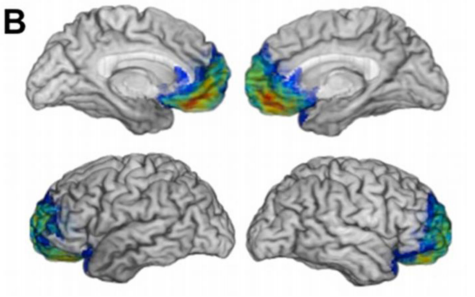 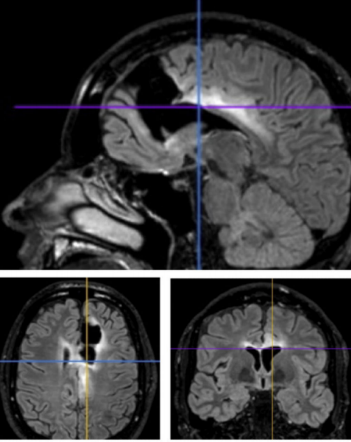 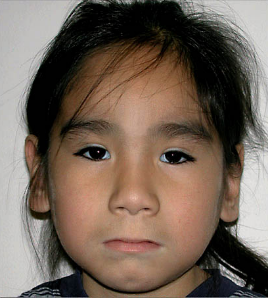 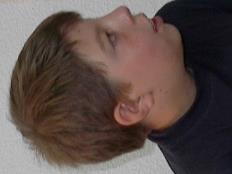 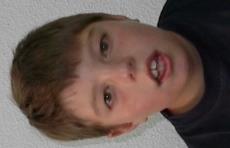 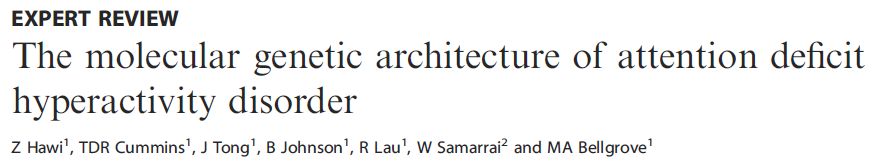 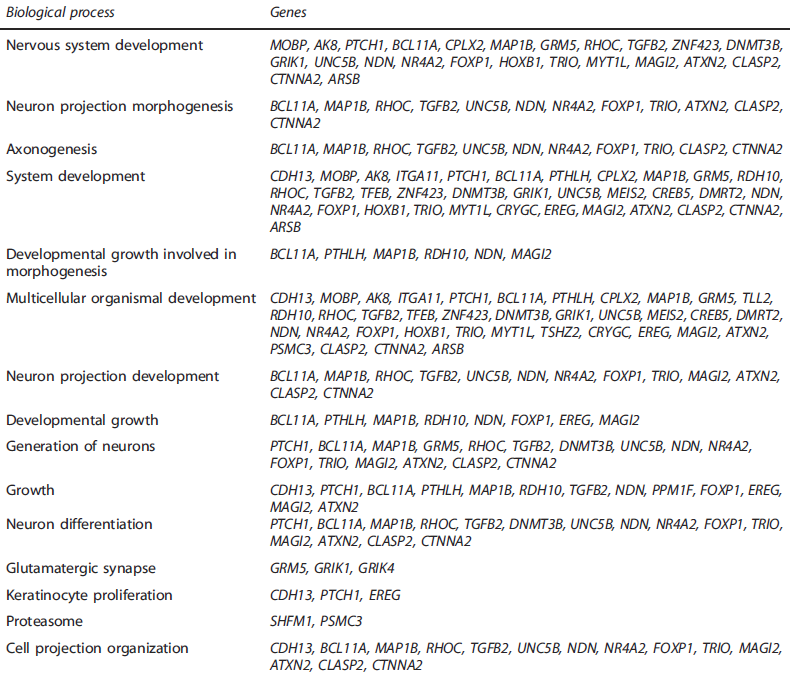 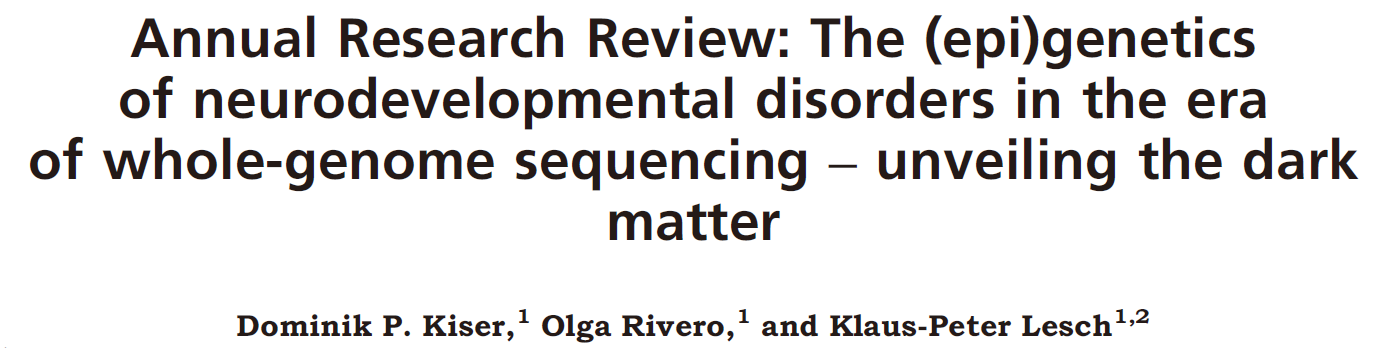 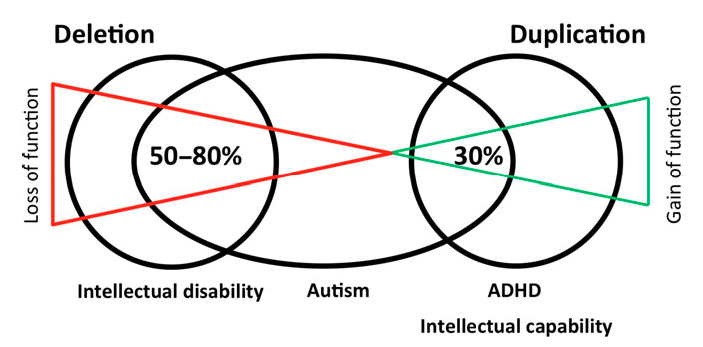 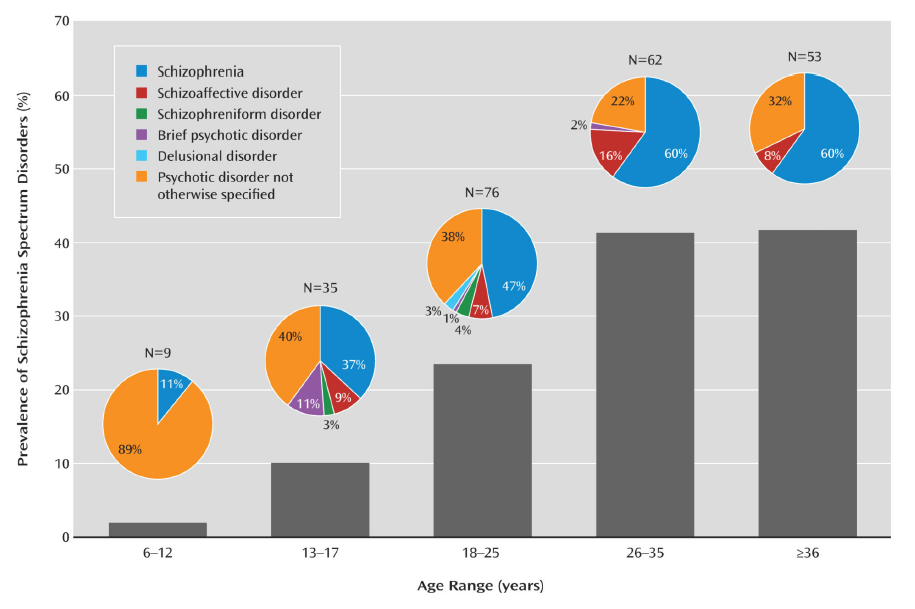 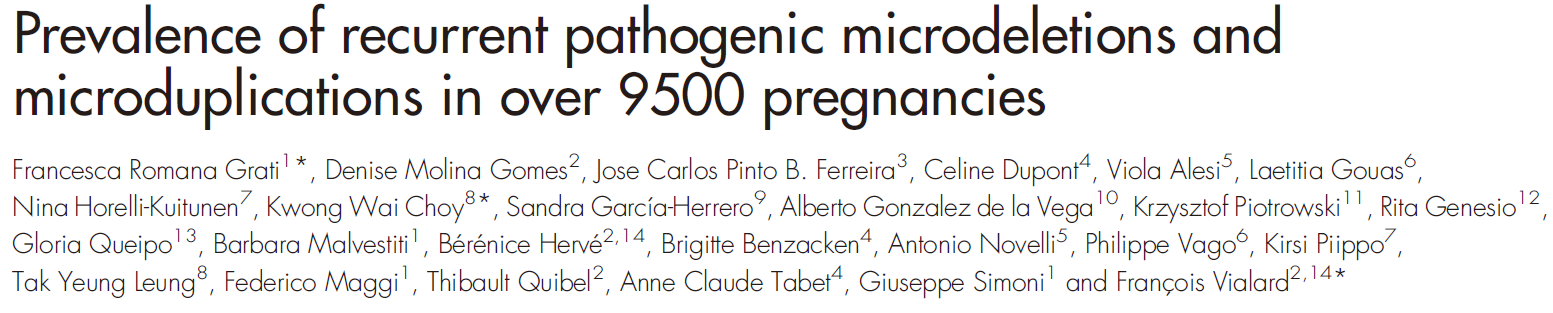 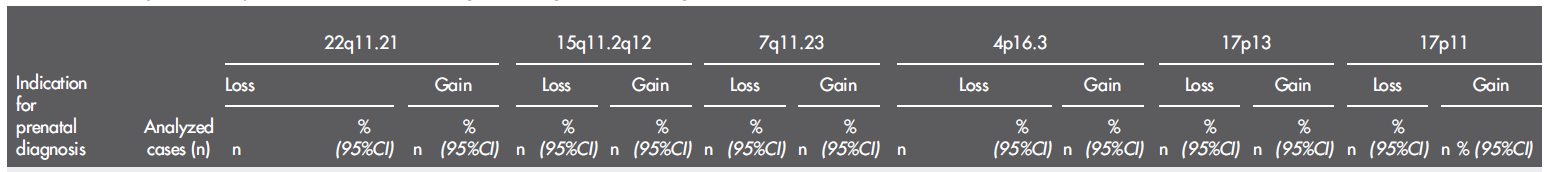 ADHD:              37,1%                 35%            35%                ??                    ??                     ??
Heart Defects:                                                50-80%
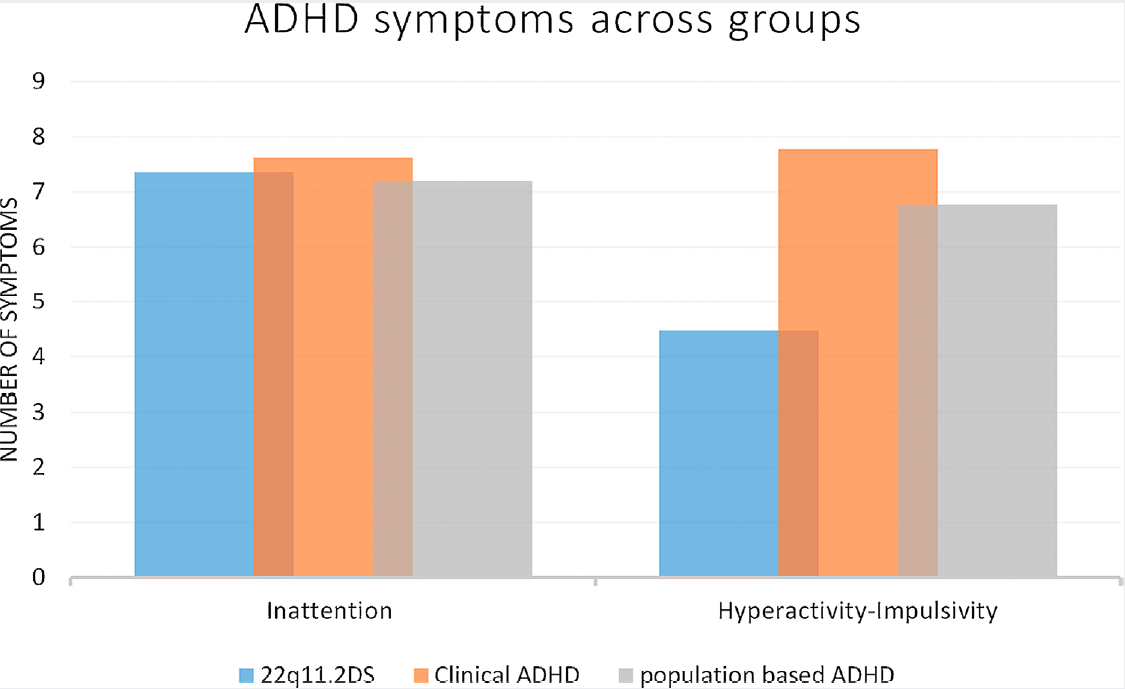 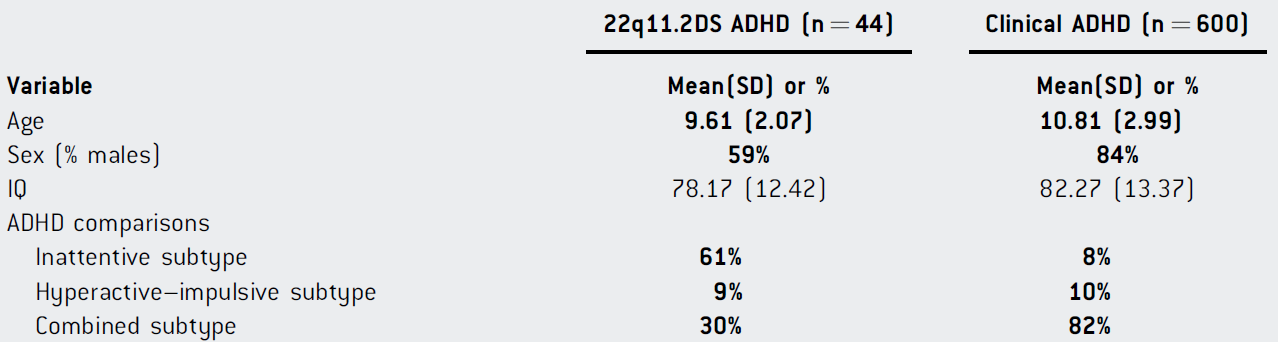 Niarchou M, et al, 2015; Schneider et al, 2014; Cox DM, et al, 2015; Mervis CB, et al, 2016
aCGH y CASK
Niña con TDA. CIT medio alto. 
Actualmente terminando enfermería.
Fenotipo similar a la madre: discreto exoftalmos.
Deleción causal Xp11.4p11.23 de 11,13Mb (94 genes): CASK.
En varones DI severa.
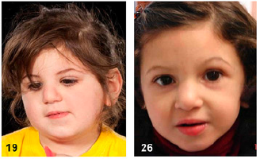 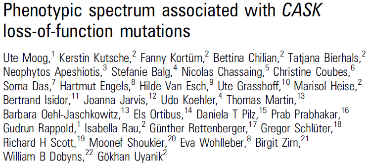 WES y PQBP1
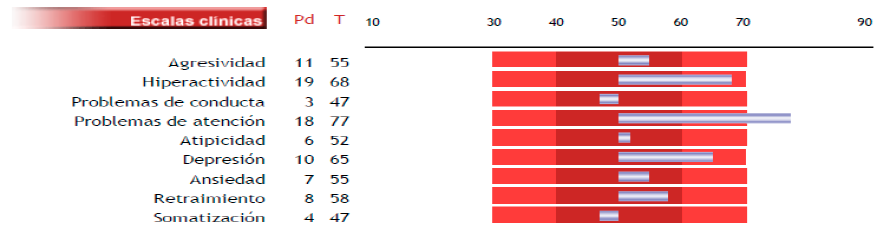 Varón 8 años. Leves rasgos dismórficos.
RPM inicial. Problemas de atención.
ICG (WISC-IV) 82.
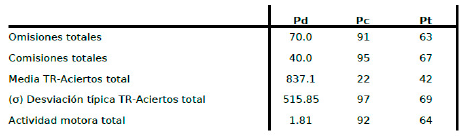 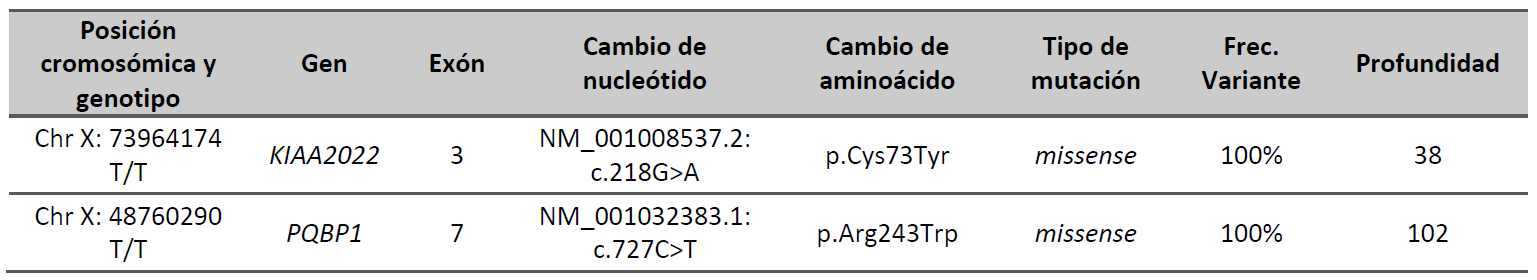 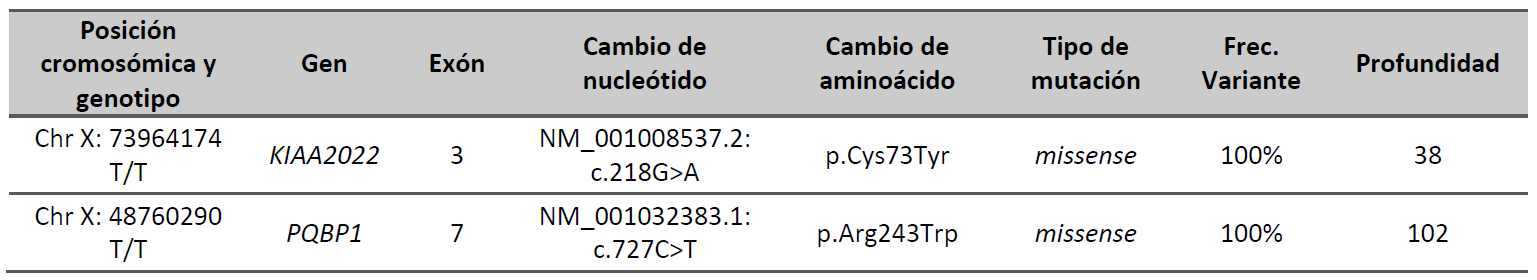 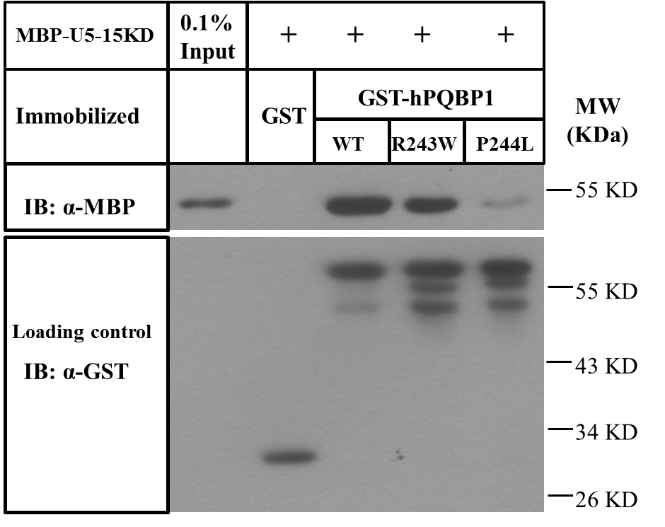 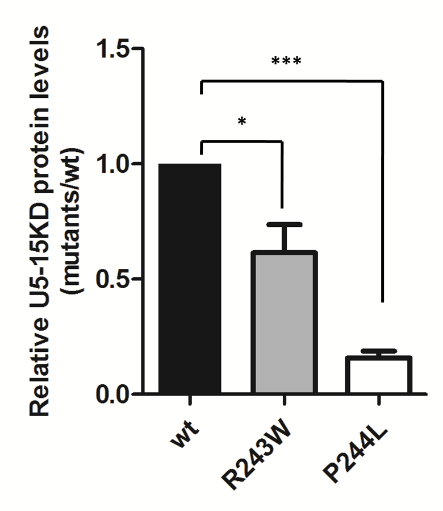 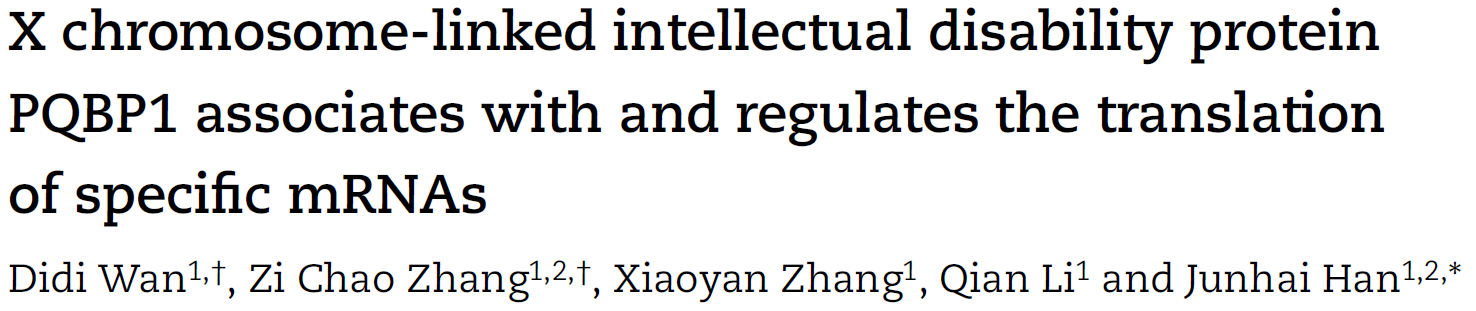 Tratamiento
El mejor tratamiento es un buen diagnóstico.
Debe formar parte de un tratamiento multimodal.
Objetivo: 
Mejorar disfunción.
Mejorar pronóstico.
Tratamiento Psicológico
Terapia conductual.
Condicionamiento operante.
Moldeamiento.
Modificación situacional…
Terapia cognitiva.
Autoinstrucciones.
Entrenamiento en resolución de problemas.
Reestructuración cognitiva…
Intervenciones neuropsicológicas.
Funcionamiento ejecutivo.
Intervenciones psicopedagógicas.
Neurofeedback.
Eficacia intervención psicológica
Muy Grande
Grande
Moderada
Pequeña
Ausente
Tamaño de Efecto
Eficacia
1. Sonuga Barke et al, 2013; 2. Hodgson et al, 2012; 3. Daley et al, 2014;  4. Cortese et al, 2015; 5. Hantson et al, 2012
Tratamientos farmacológicos
Estimulantes
No estimulantes
Metilfenidato.
Liberación inmediata.
Liberación modificada. 
Liberación osmótica.
D-Mph.
Parches transdérmicos de Mph.
Anfetaminas.
Dextroanfetamina.
Mezcla de sales.
Lisdexanfetamina.
Atomoxetina.
Agonistas alfa-2-adrenérgicos.
Clonidina (liberación inmediata y prolongada).
Guanfancina de liberación prolongada (GXR).
Eficacia
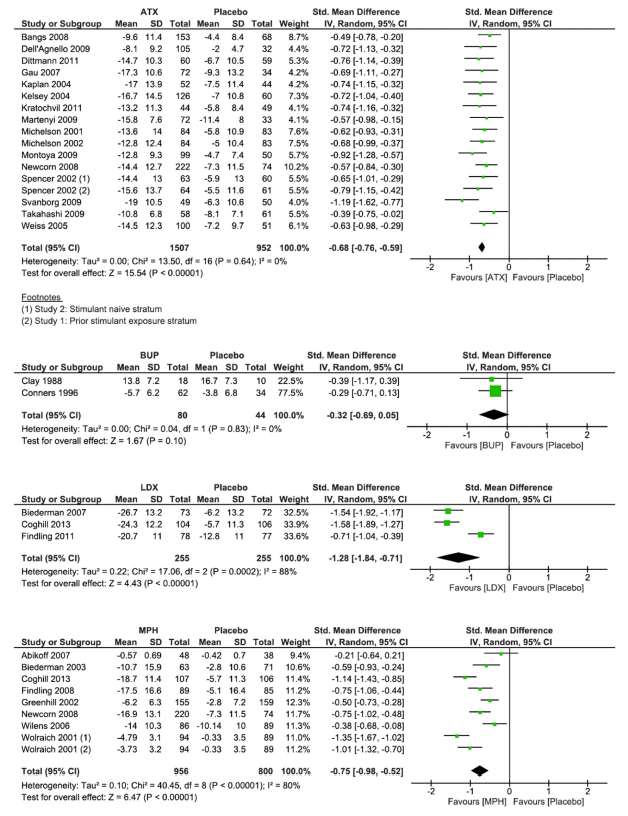 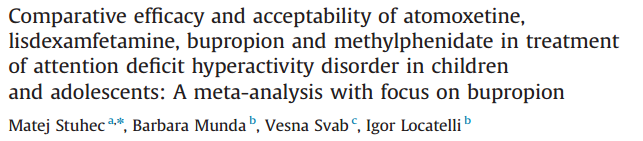 Tratamientos estimulantes
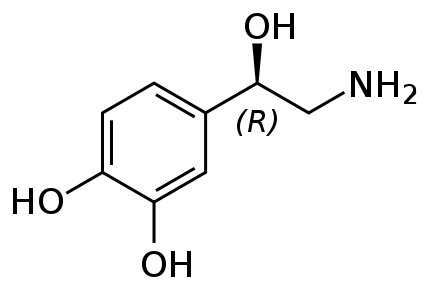 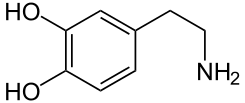 FENILETILAMINA
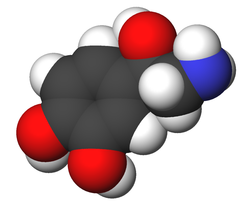 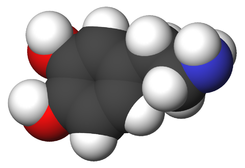 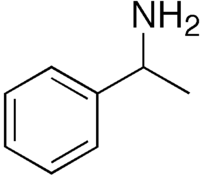 DOPAMINA
NORADRENALINA
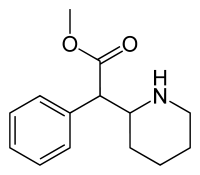 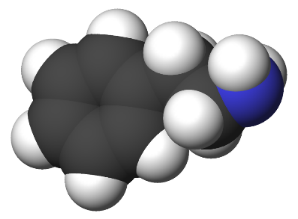 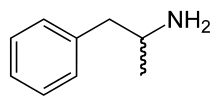 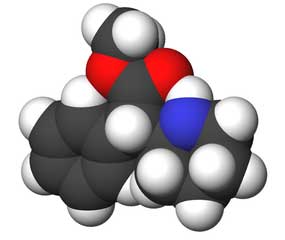 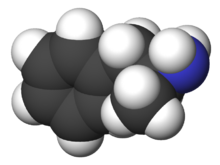 METILFENIDATO
ANFETAMINA
Metilfenidato
Lisdexanfetamina
Factores predictivos de respuesta positiva al tratamiento psicoestimulante en niños
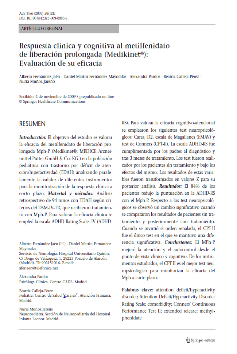 TDAH de predominio inatento.
Ausencia de comorbilidad:
TND, ansiedad, depresión, Tourette y tr. aprendizaje.
Ausencia de TDAH en la madre.
Genética.
Baja CA para el CI.
Diagnóstico temprano (menor edad).
Torpeza ¿?.
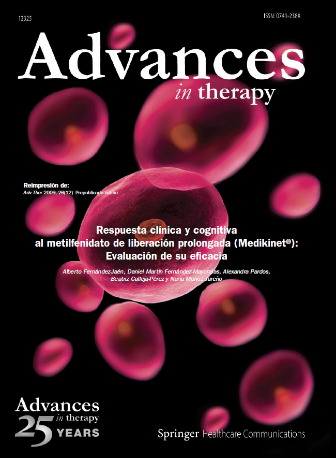 Hodgkins P, 2013; Fernández-Jaén A et al. 2009; Chazan R et al, 2011; Barkley RA, 1976;  Froehlich TA et al, 2011; Hermens DF et al, 2006; Taylor E et al, 1987
Tratamientos no estimulantes
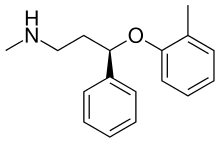 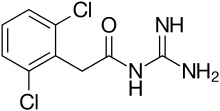 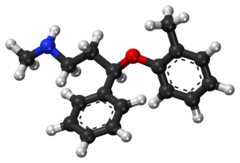 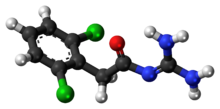 ATOMOXETINA
GUANFACINA
Atomoxetina
Guanfacina de liberación retardada
Pregunta 6
Señale la respuesta correcta sobre el metilfenidato para el tratamiento del TDAH:
El metilfenidato de liberación osmótica puede partirse o masticarse para favorecer la deglución.
El metilfenidato de liberación por pellets (30/70) tiene una cobertura hasta la noche, una vez administrado al desayuno.
El metilfenidato de liberación inmediata puede administrarse en 2 ó 3 tomas al día para mejorar la cobertura.
El metilfenidato de liberación inmediata no puede administrarse conjuntamente en el día con otros sistemas de liberación.
Pregunta 6
Señale la respuesta correcta sobre el metilfenidato para el tratamiento del TDAH:
El metilfenidato de liberación osmótica puede partirse o masticarse para favorecer la deglución.
El metilfenidato de liberación por pellets (30/70) tiene una cobertura hasta la noche, una vez administrado al desayuno.
El metilfenidato de liberación inmediata puede administrarse en 2 ó 3 tomas al día para mejorar la cobertura.
El metilfenidato de liberación inmediata no puede administrarse conjuntamente en el día con otros sistemas de liberación.
Eficacia sobre los síntomas cardinales
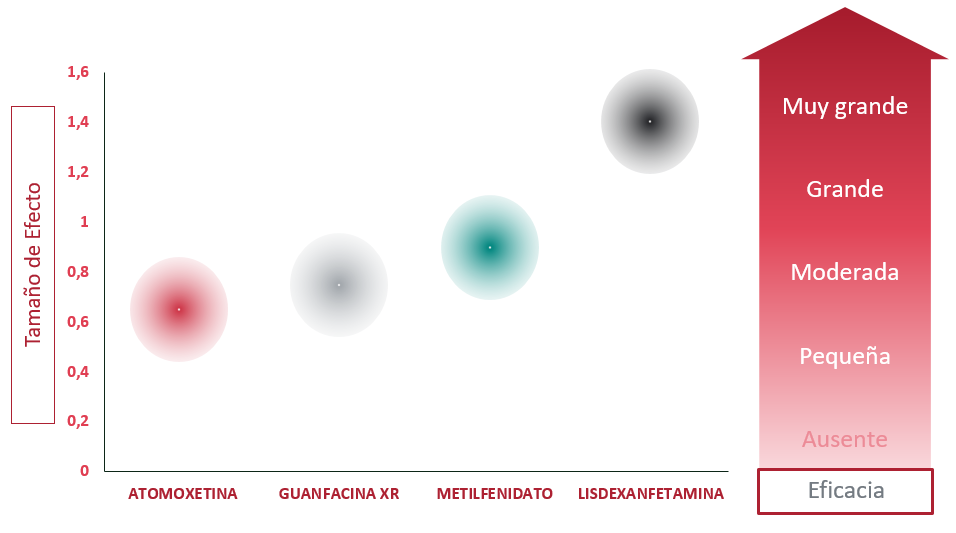 Schwartz S, et al, 2014; Stuhec M, et al, 2015; Faraone S, 2009; Faraone S, et al, 2010
Eficacia sobre los síntomas negativistas
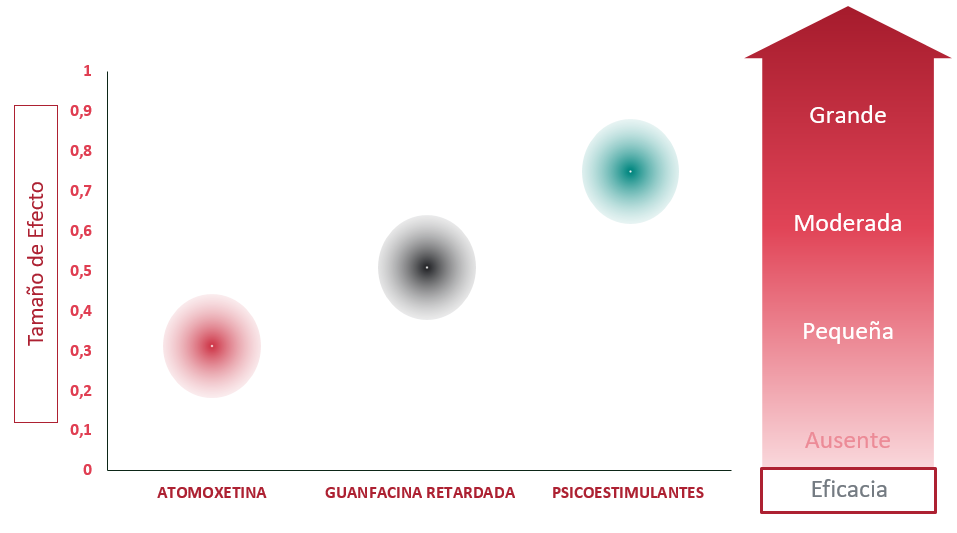 Fernández-Jaén A et al 2016, Schwartz S, et al, 2014; Pringsheim T, et al, 2015
Eficacia sobre tics
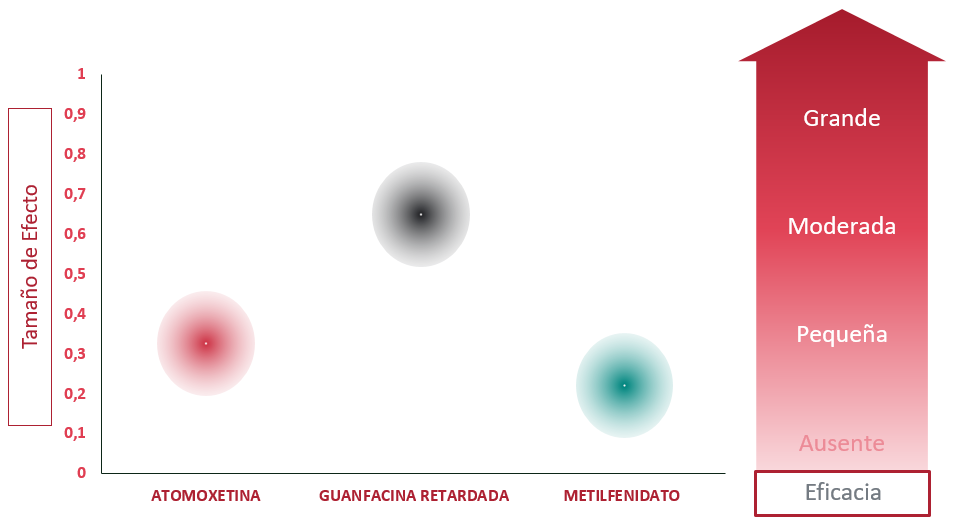 Fernández-Jaén A et al 2016, Bloch MH et al, 2009; Arnsten AFT, 2010
Efectos adversos
Selección del fármaco
Eficacia: 
Tasa de respuesta y remisión.
Tamaño de efecto o NNT.
Duración de acción.
Necesidad de efecto rápido.
Efecto on-off.
Seguridad.
Preferencias de paciente, padres y profesional.
Edad del niño.
Facilidad para tragar.
Comorbilidad.
Respuesta y tolerancia a tratamientos previos.
Antecedentes familiares de respuesta terapéutica.
Recursos económicos.
Selección del fármaco
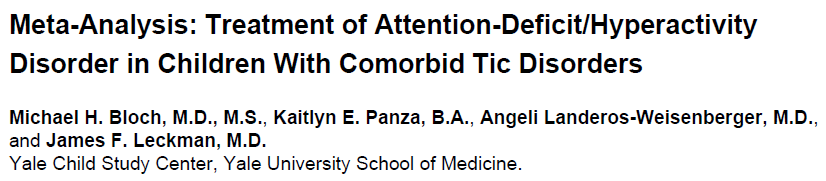 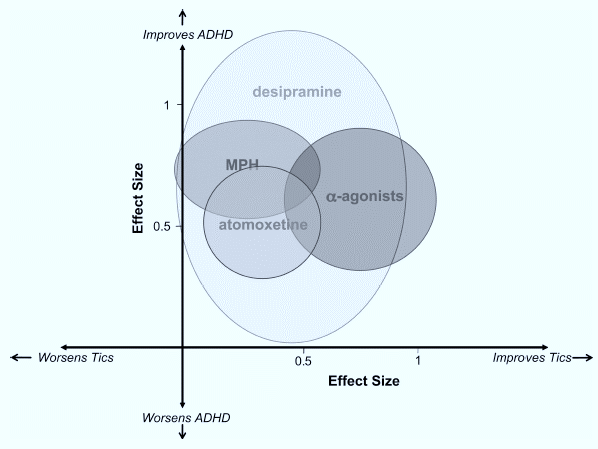 Bloch MH, et al. J Am Acad Child Adolesc Psychiatry. 2009; 48(9): 884-893.
Efecto a “largo plazo”: farmacología
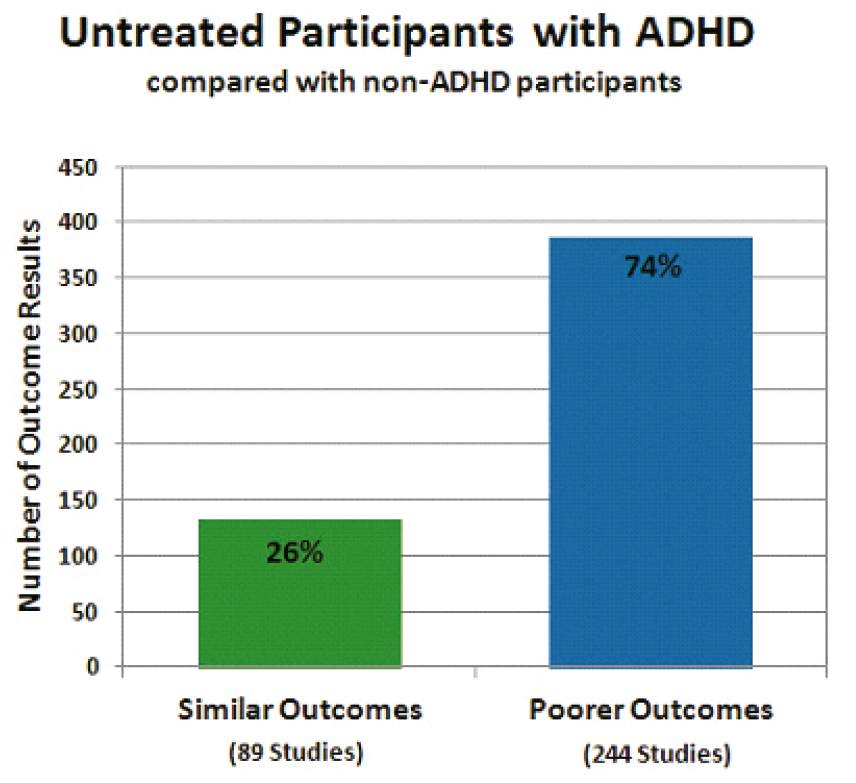 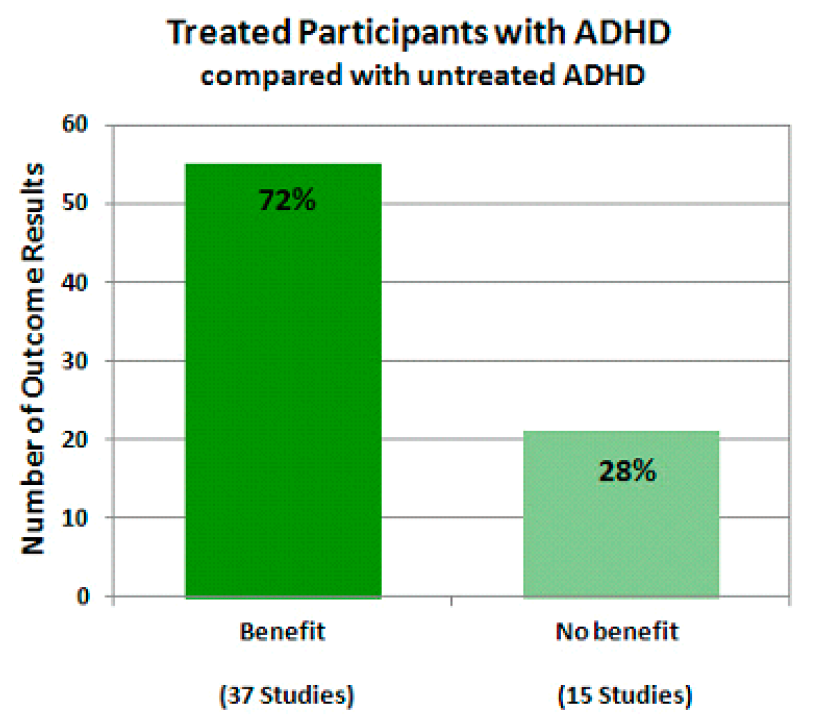 Análisis 351 estudios (seguimiento 
>2 años).
Shaw M, et al. 2012. BMC Medicine.
Efecto a “largo plazo”: farmacología
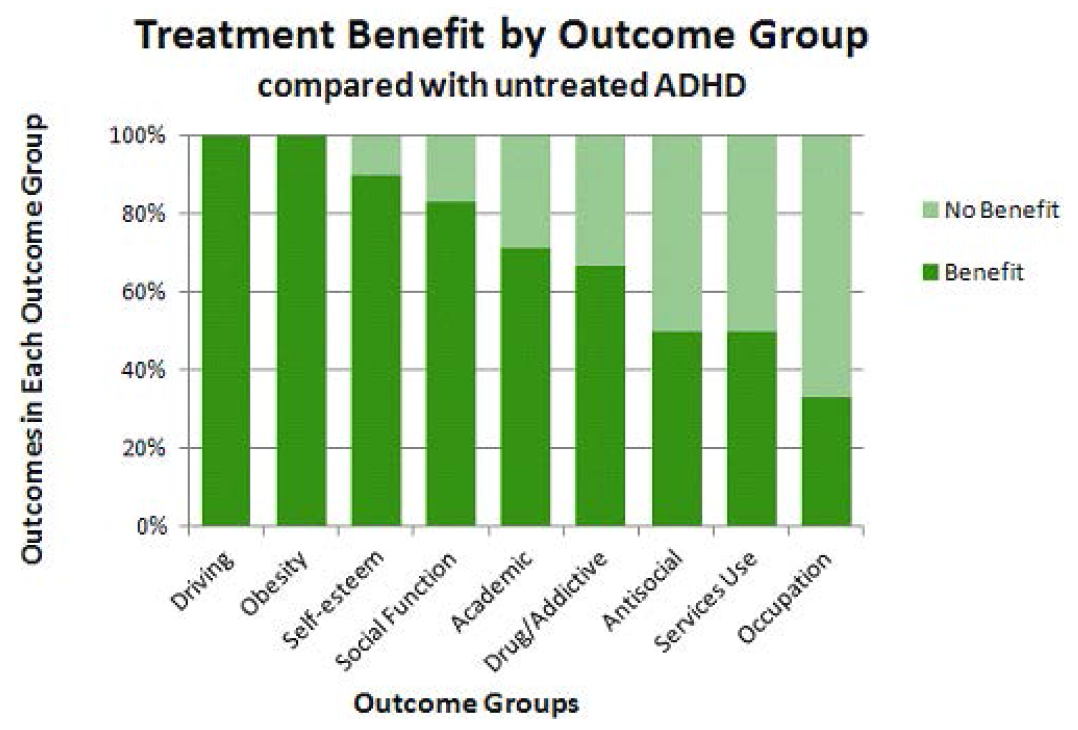 Análisis 351 estudios (seguimiento 
>2 años).
Shaw M, et al. 2012. BMC Medicine.
Conclusiones
TDAH es un trastorno del neurodesarrollo.
Sintomatología cambiante.
Síntomas inespecíficos.
Requiere un diagnóstico completo.
Recogida de síntomas propios y de la comorbilidad.
Exploración e historia clínica: valorar pruebas complementarias.
Diagnóstico etiológico.
Evaluación neuropsicológica recomendable.
Conclusiones
Tratamiento psicológico/pedagógico/educativo.
Necesario siempre.
Tratamiento farmacológico.
Elevado arsenal terapéutico.
Eficacia: psicoestimulantes > no psicoestimulantes.
Mayor tamaño de efecto: LDX.
Valorar la presencia de trastornos comórbidos para su elección.
Buena tolerancia en general.
Condiciona retirada < 5-7% de los casos.
Preocupaciones
Banalización del diagnóstico.
No diagnóstico.
No evaluación de la disfunción.
Diagnóstico incompleto: comorbilidad.
Diagnóstico etiológico no evaluado.
Banalización del tratamiento.
Dosificación.
Rehabilitación/apoyos trastornos comórbidos.
Lenguaje, lectura, ansiedad…
“ Todos somos muy ignorantes, pero no todos ignoramos las mismas cosas”
A. Einstein
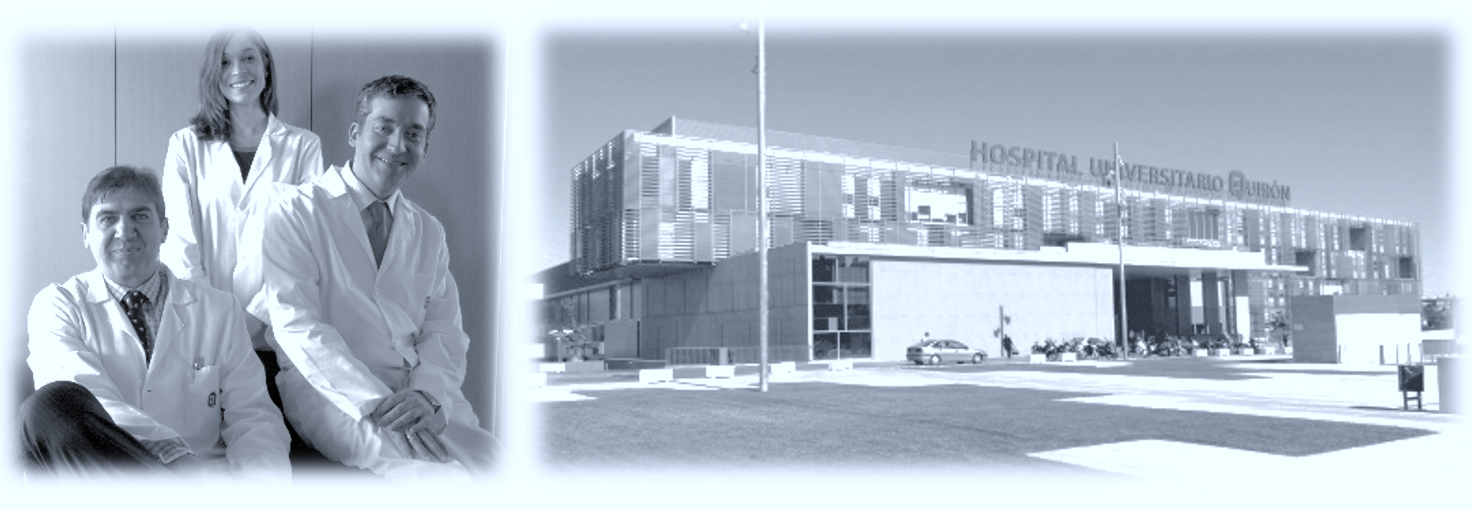